Classification & Dichotomous Keys
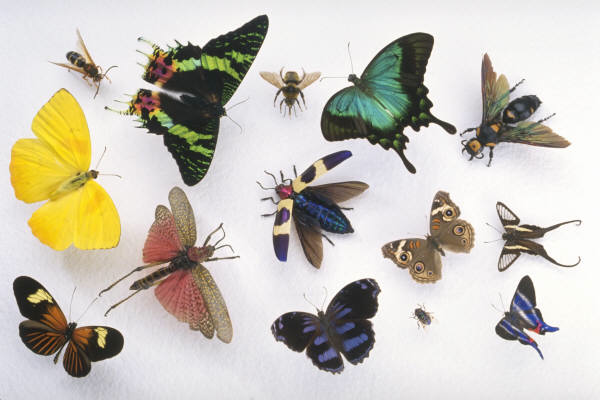 [Speaker Notes: http://www.kaycook.com/6_butterfly_html_26d9b7e5.jpg]
How do you differentiate between organisms?
[Speaker Notes: Left: http://www.csc.villanova.edu/~ysp/Teacher/Webpages/mstp_payne/Web_project/images/peppered_moth/2moths.GIF
Right: http://upload.wikimedia.org/wikipedia/commons/9/9c/Luna_Moth_by_Joey.jpg]
Dichotomous keys: 2 choices, 	1 correct answer
Used to describe organisms
Simple means of visual classification
Given 2 options (with wings, without wings)  choose the correct option, proceed as directed
Ex. “1a.  Insect has 1 pair of wings    proceed to number 3.
		    1b.  Insect has 2 pairs of wings   proceed to number 2.” 
Narrows down possible organisms/groups one trait at a time
Not appropriate for individual species identification OR classifying very small organisms (bacteria, viruses, etc.)
Are they the same species?
[Speaker Notes: Left: Bengal tiger - http://1.bp.blogspot.com/_W90V87w3sr8/TMbyfnBa7fI/AAAAAAAAAEE/c2Qk7tsdrw0/s1600/bengal+2.jpg
Right: Siberian tiger - http://us.123rf.com/400wm/400/400/enjoylife25/enjoylife250806/enjoylife25080600035/3122634-siberian-tiger--tiger-panthera-tigris-altaica-in-water.jpg]
Are these the same organism?
[Speaker Notes: Left: E. coli - http://www.emc.maricopa.edu/faculty/farabee/biobk/96444c.jpg
Right: E. coli - http://upload.wikimedia.org/wikipedia/commons/thumb/3/32/EscherichiaColi_NIAID.jpg/210px-EscherichiaColi_NIAID.jpg]
Dichotomous keys ARE good for…
Domain
Kingdom
Phylum
Class
Order
Family
Genus
Species
identifying down to the order or family
sometimes to the genus   depends on the org.
What are the levels of biological organization?
Practice: Using a simple key
1a.  Has wings with feathers.
1b.  Has leathery, scaly wings.
2a.  Has a long, whip-like tail.
2b.  Has a thick, bulky tail.
3a.  Has a large, curved 	beak.
3b.  Has a small, straight 	beak.
Proceed to 3.
Proceed to 2.
Order Drachoptera
Proceed to 4.
Order Phenotera.

Proceed to 5.
Today:  2 Activities
Activity 1: Shark Dichotomous Keys


Activity 2: Create your own Dichotomous Key